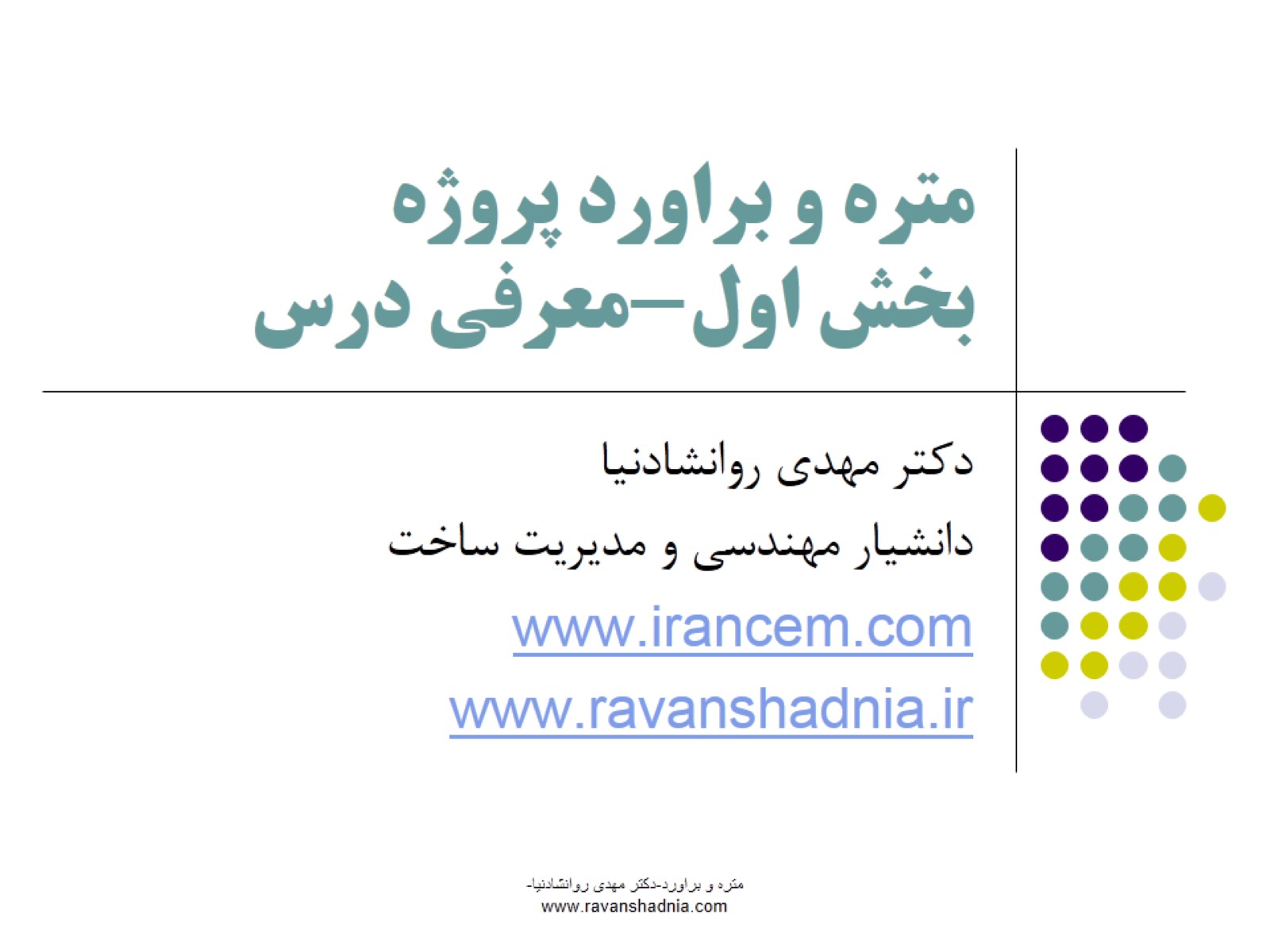 متره و براورد پروژهبخش اول-معرفی درس
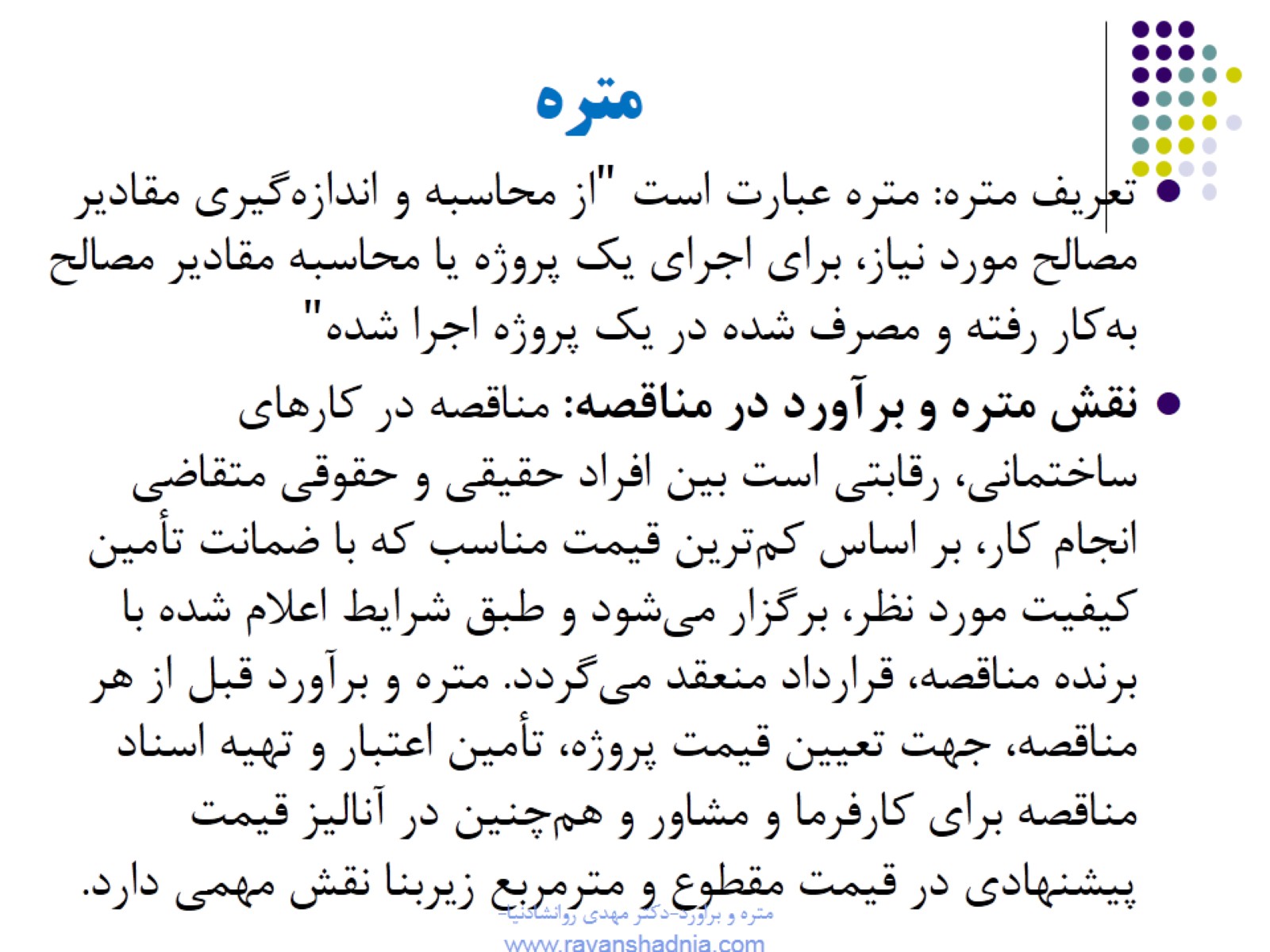 متره
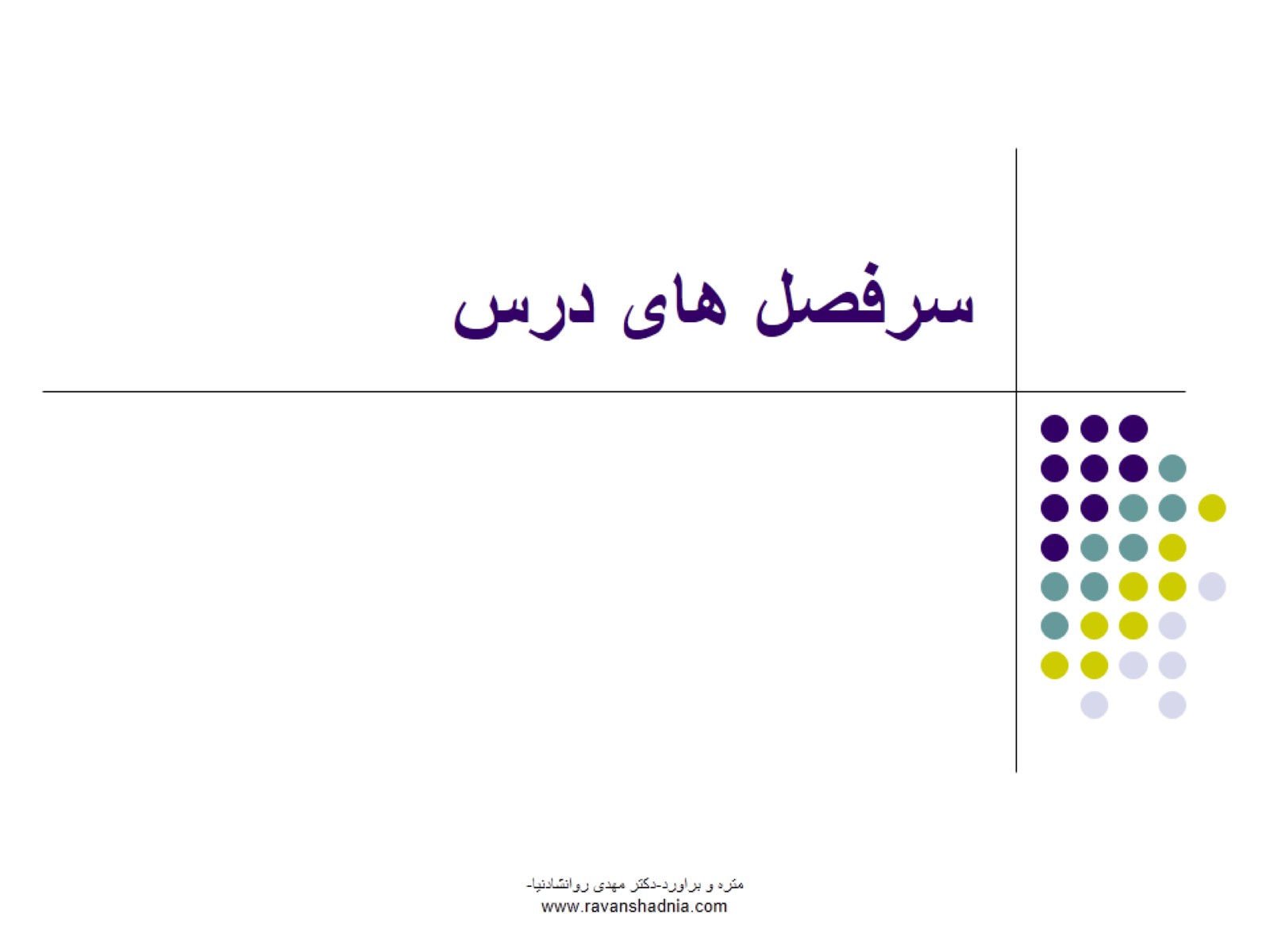 سرفصل های درس
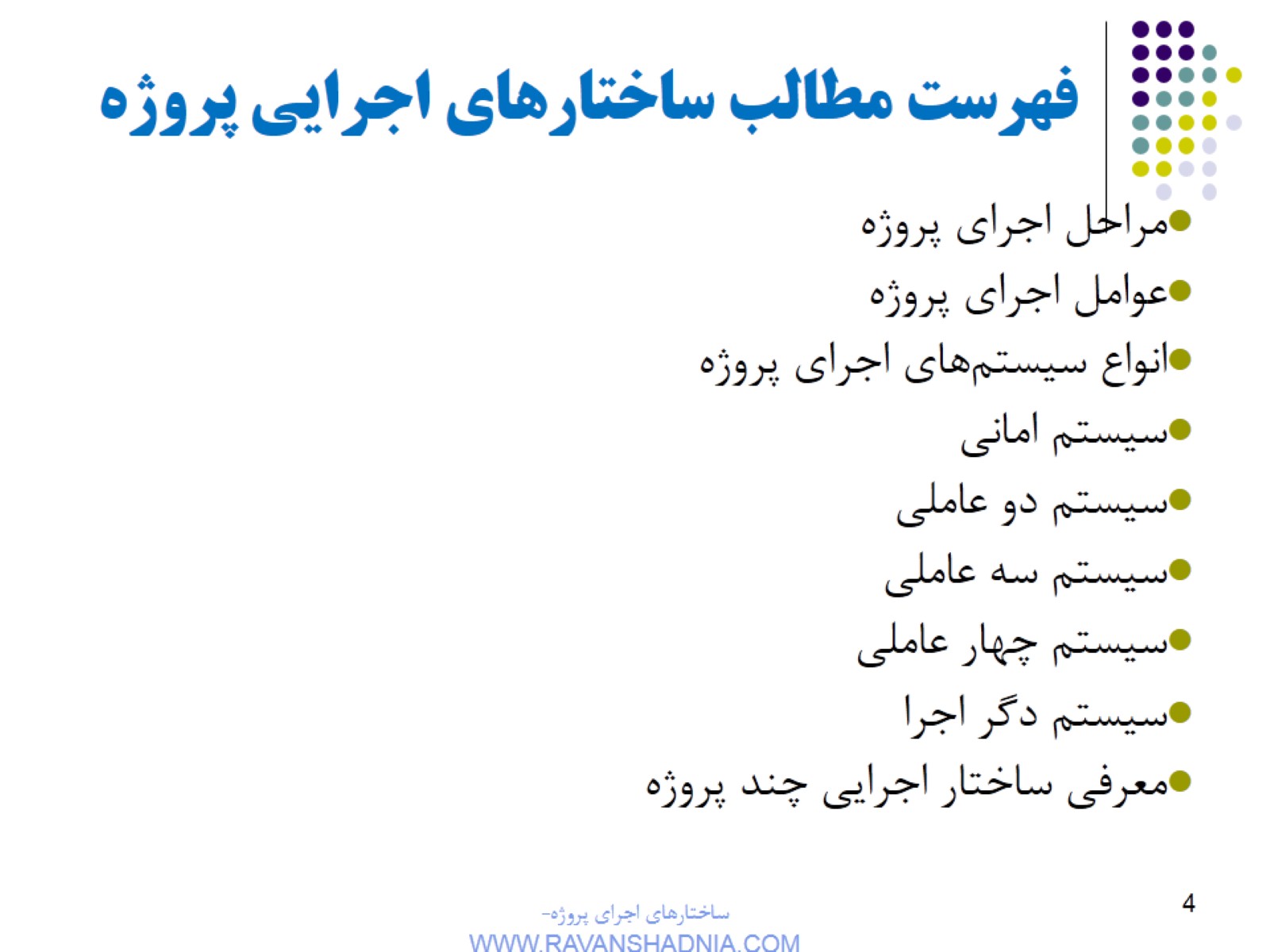 فهرست مطالب ساختارهای اجرایی پروژه
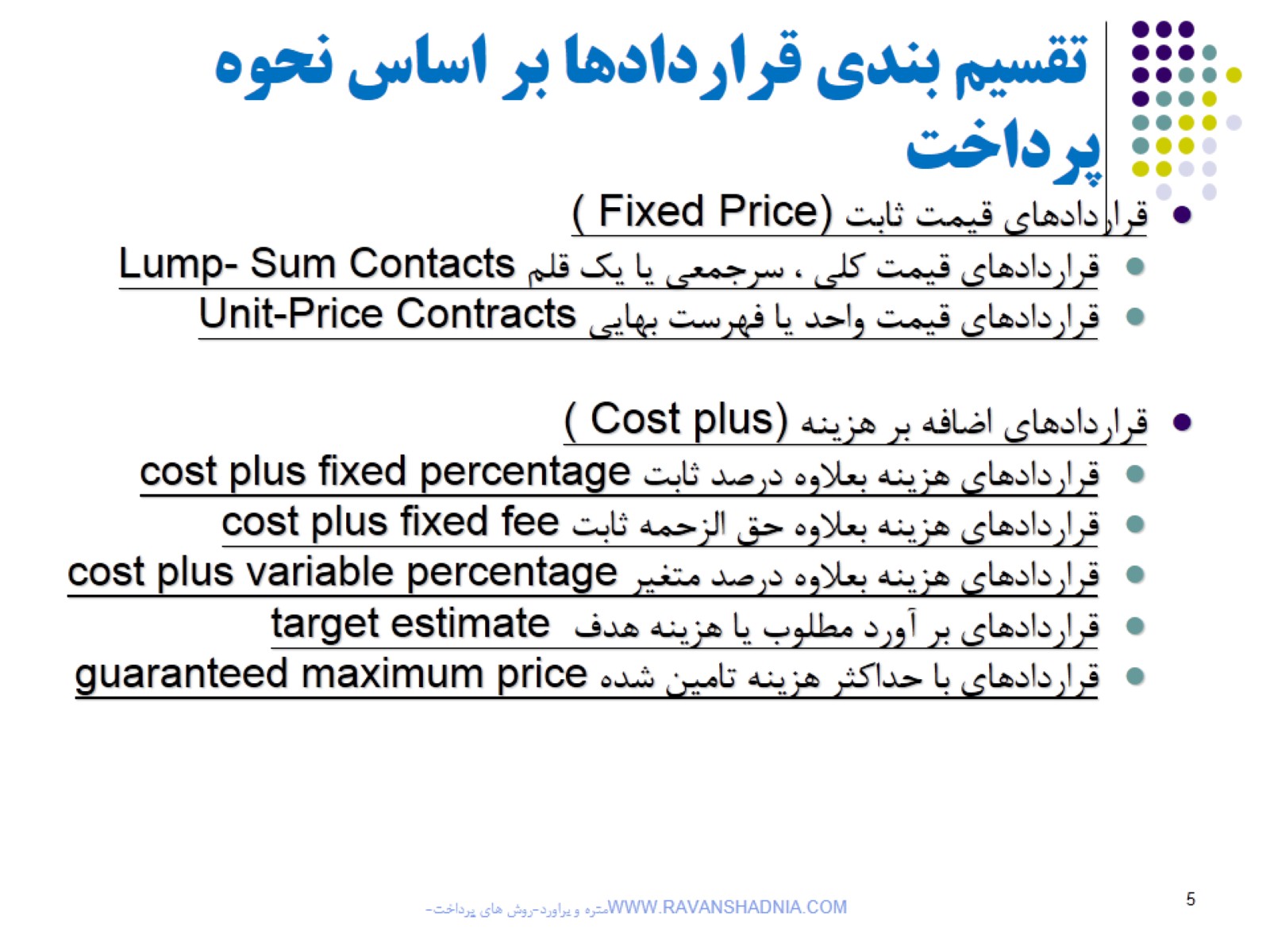 تقسيم بندي قراردادها بر اساس نحوه پرداخت
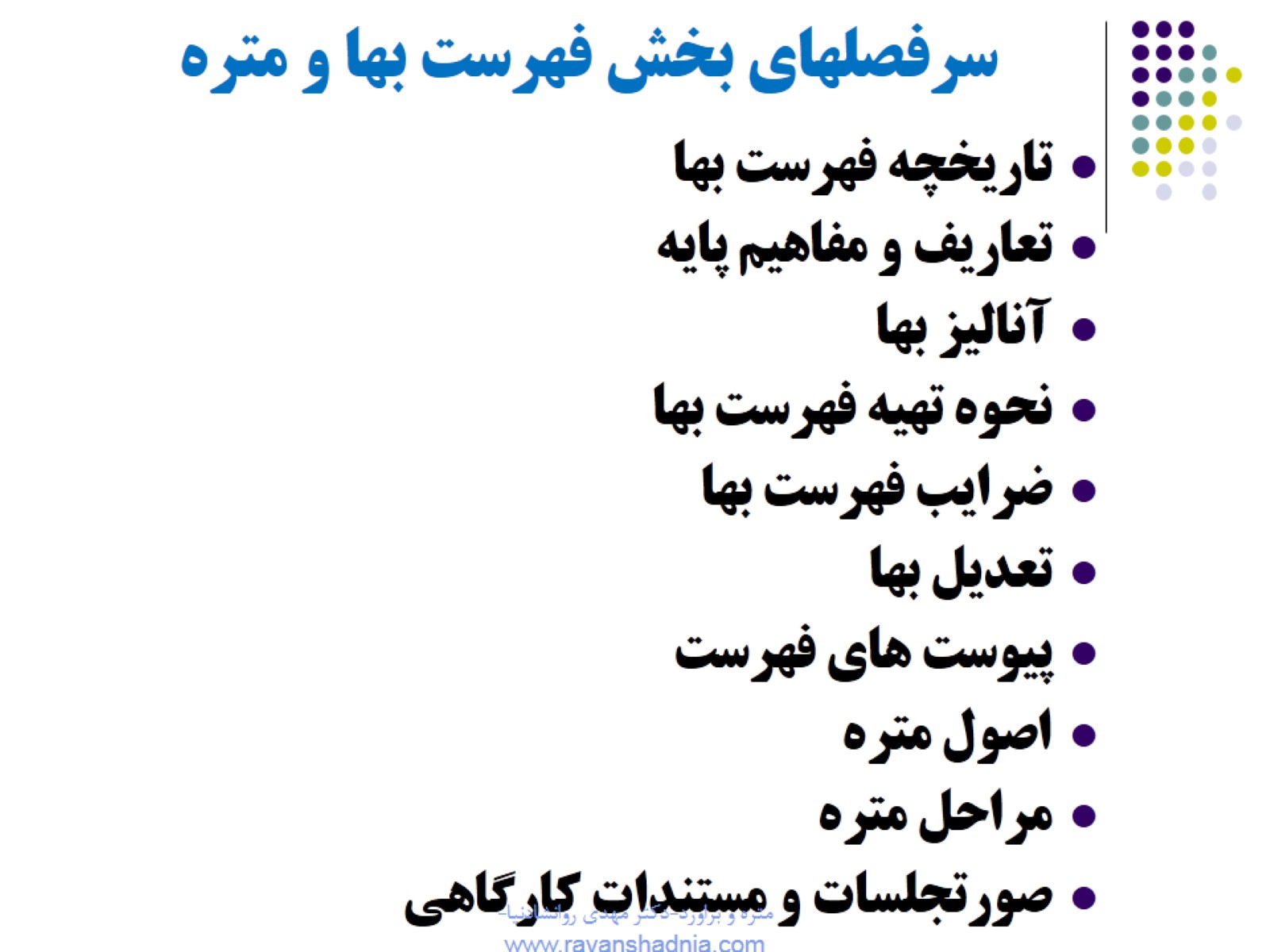 سرفصلهای بخش فهرست بها و متره
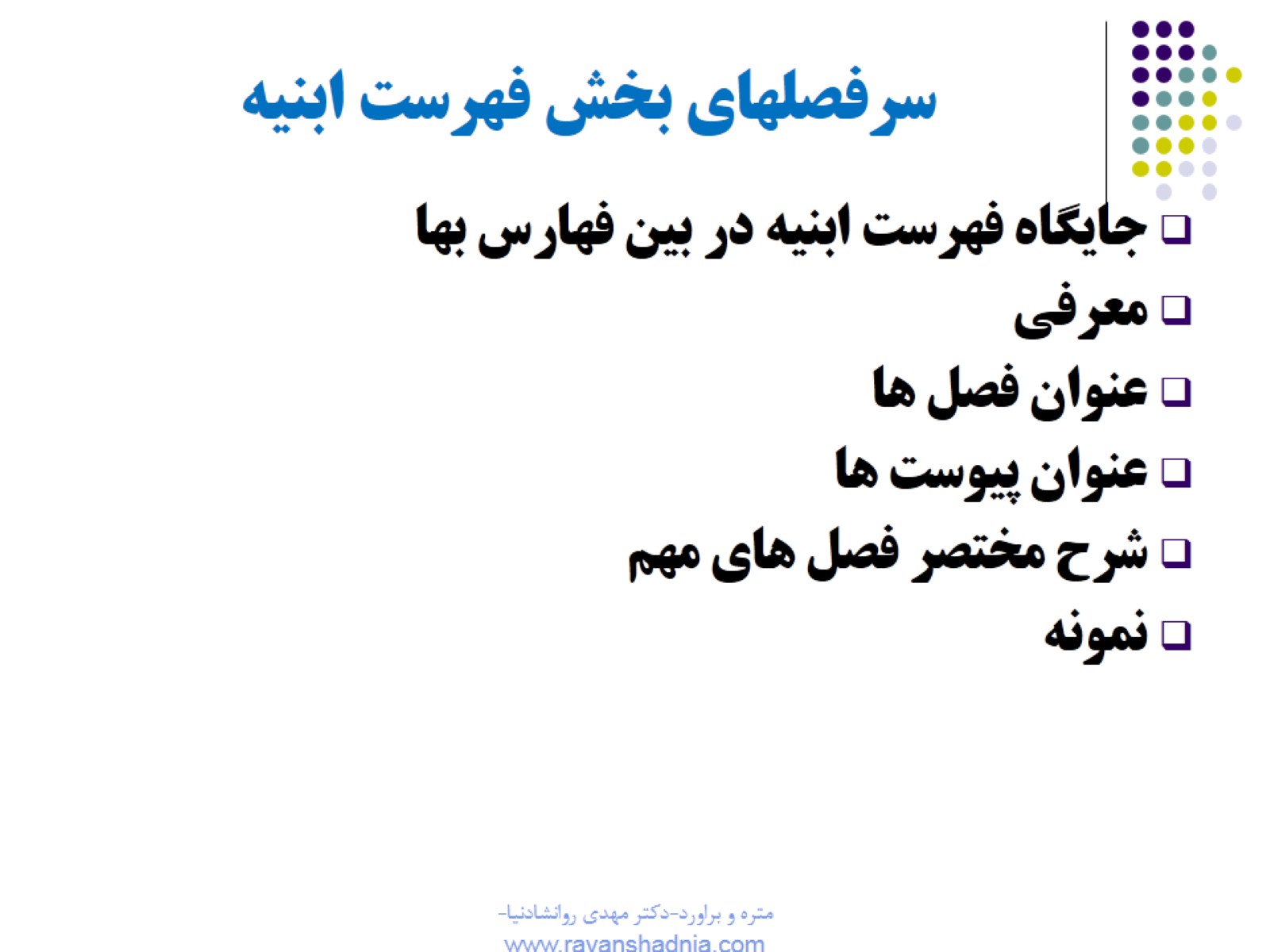 سرفصلهای بخش فهرست ابنیه
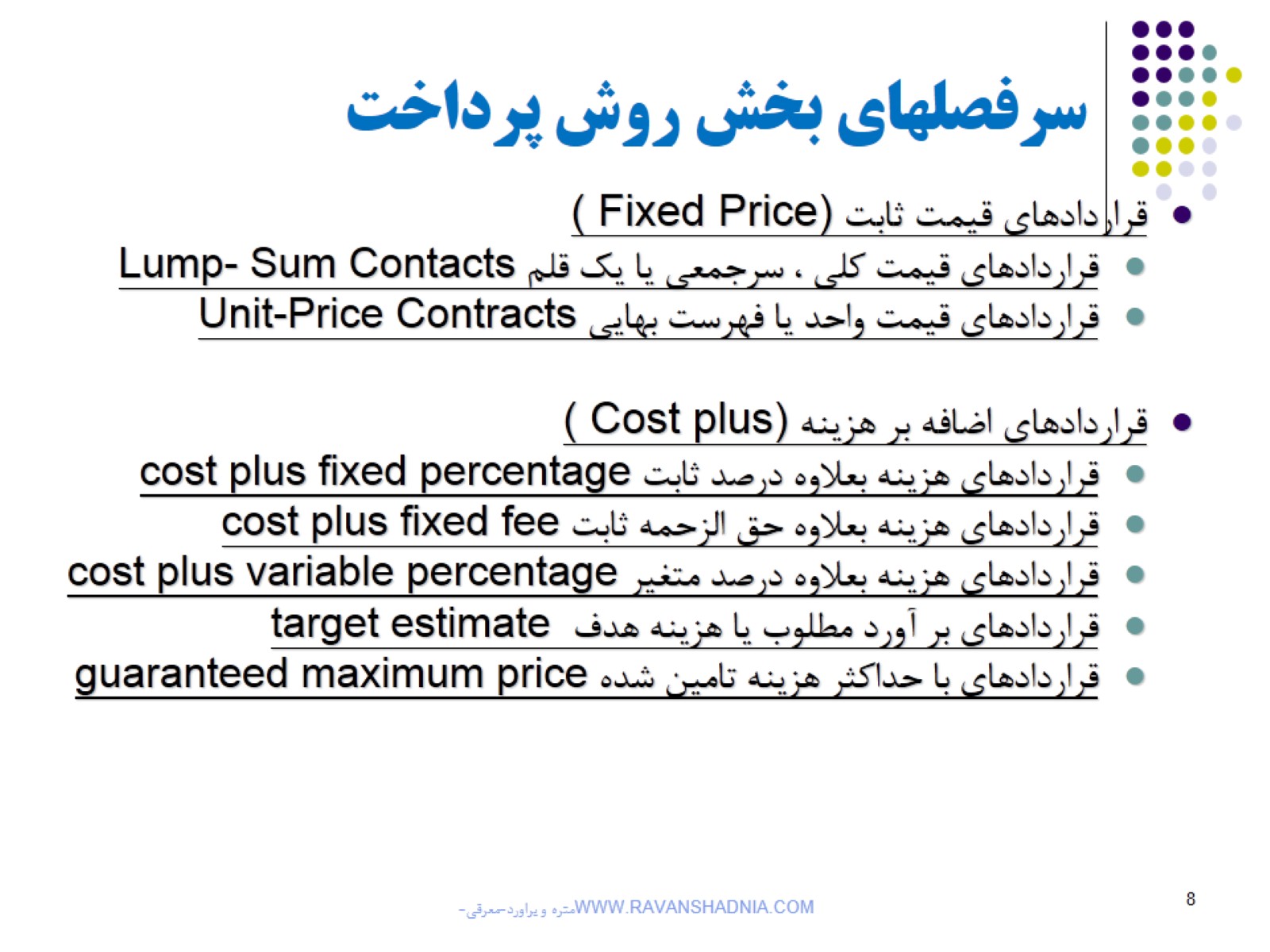 سرفصلهای بخش روش پرداخت
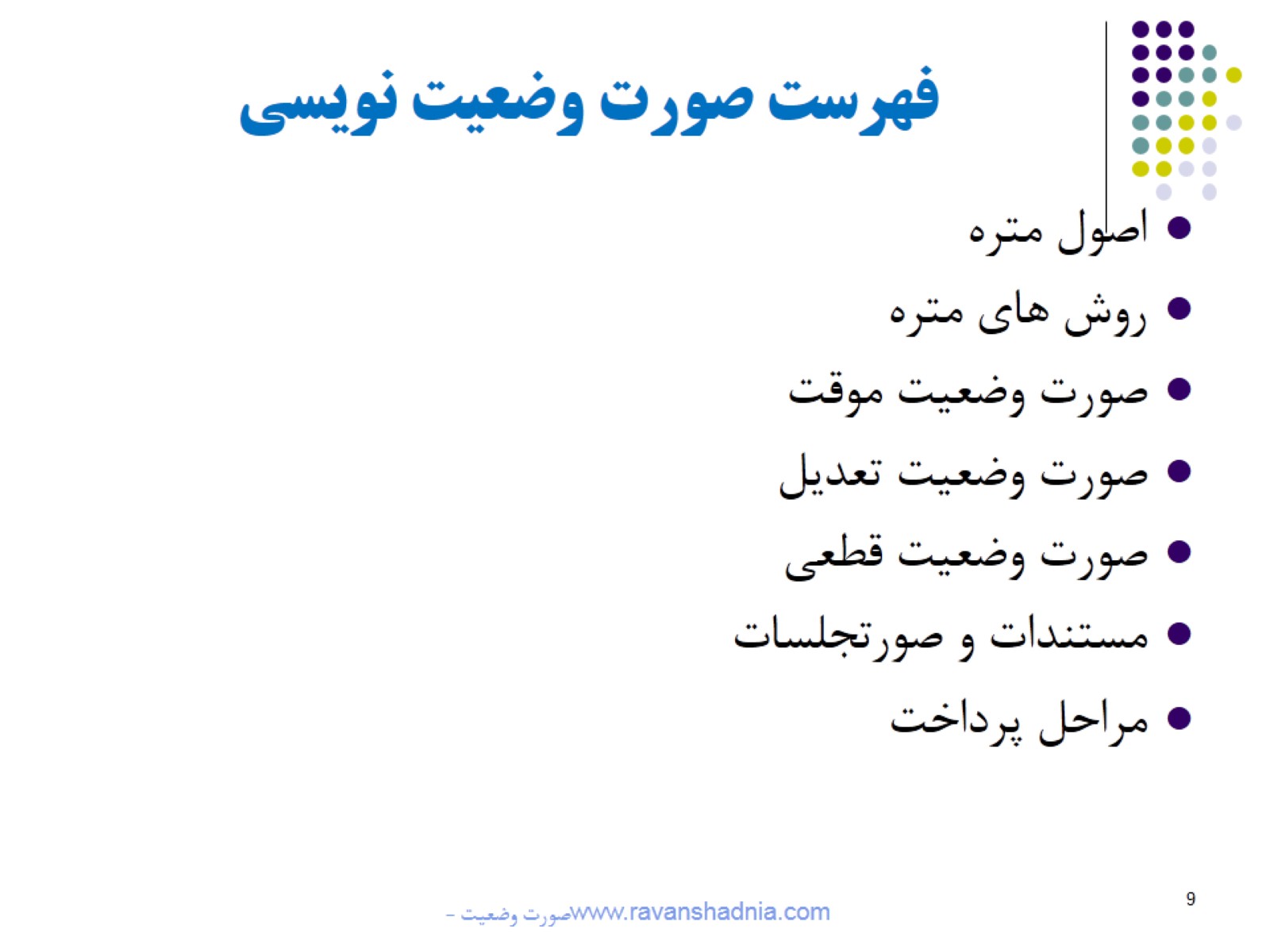 فهرست صورت وضعیت نویسی
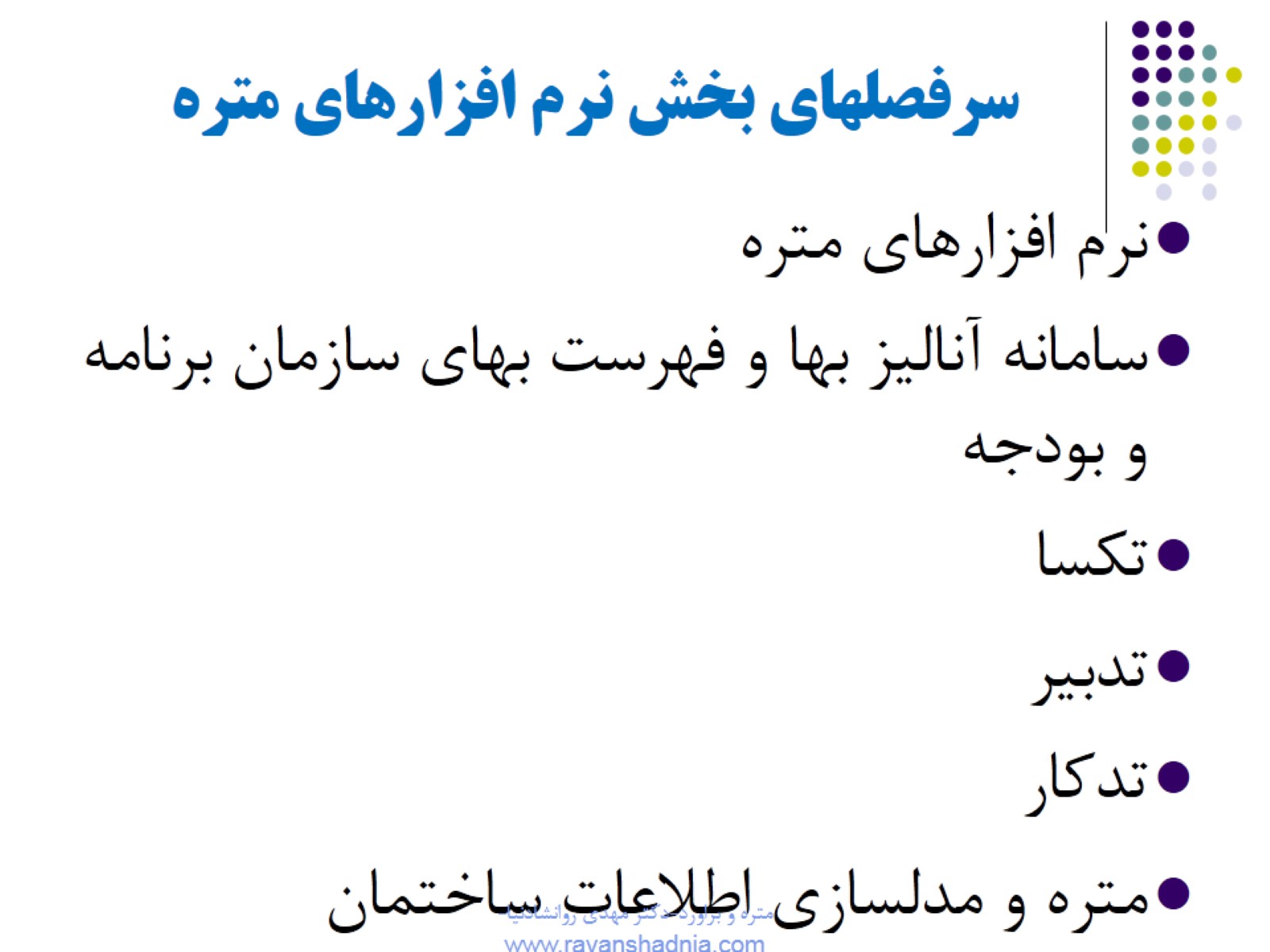 سرفصلهای بخش نرم افزارهای متره
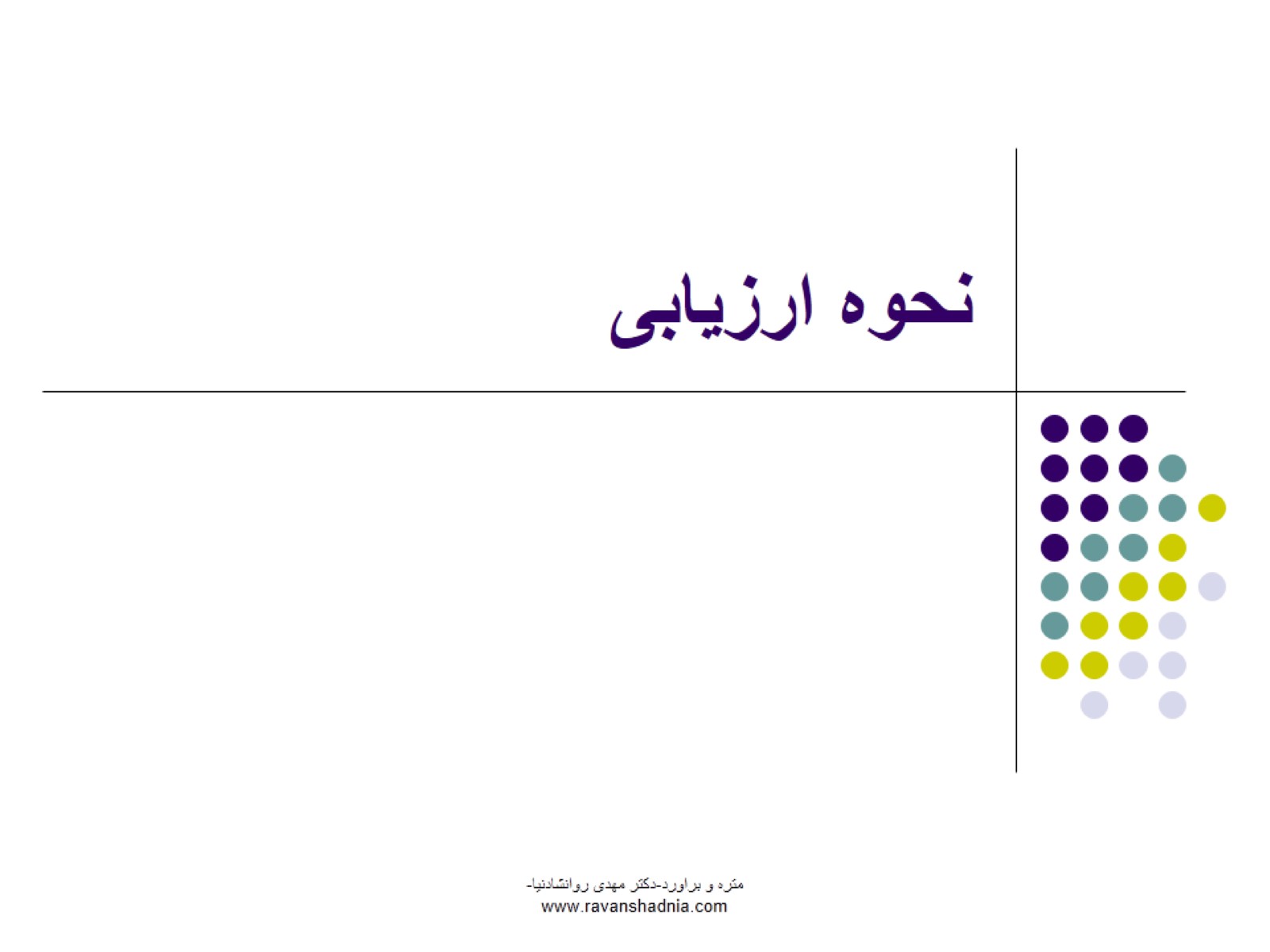 نحوه ارزیابی
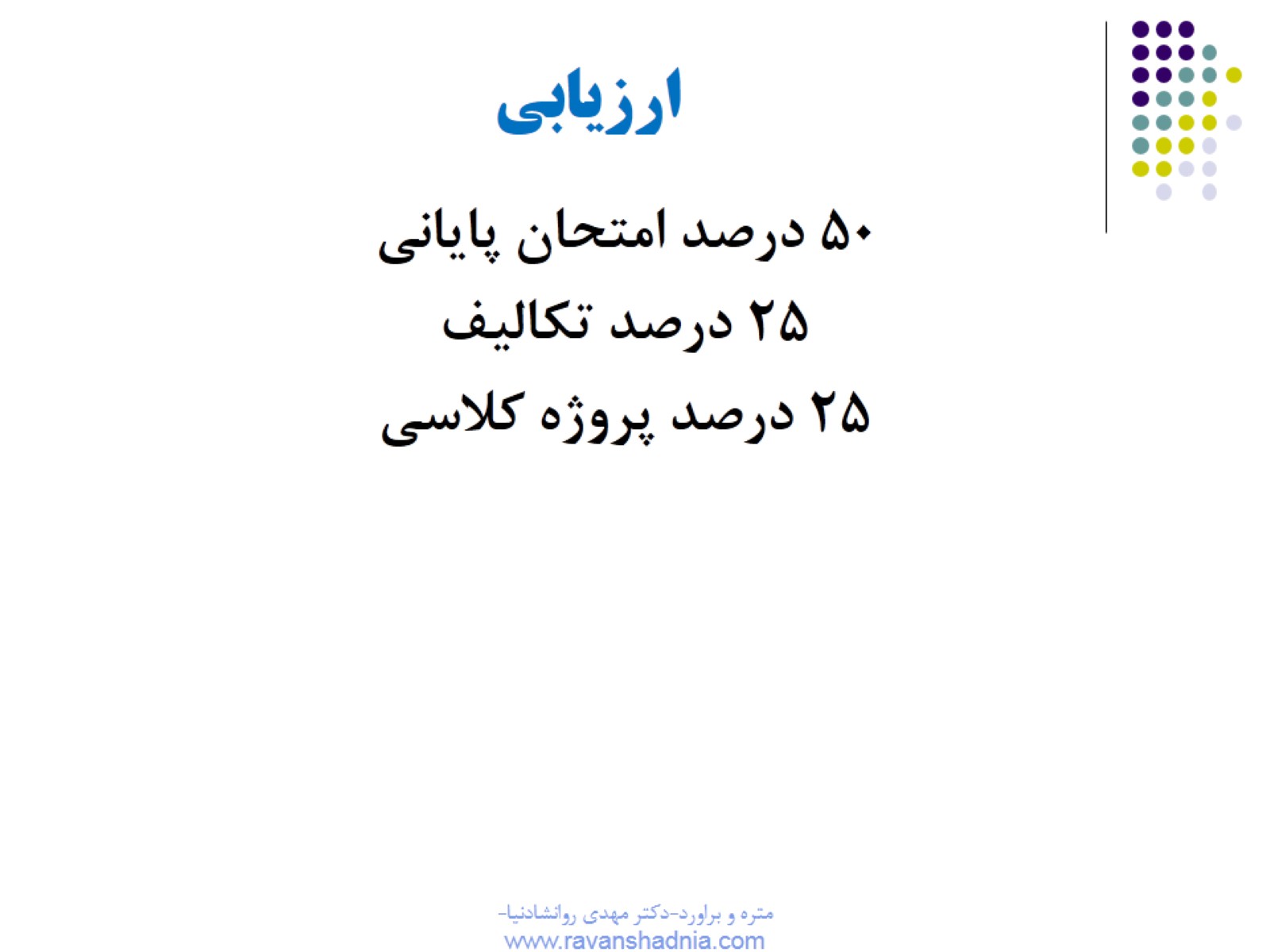 ارزیابی
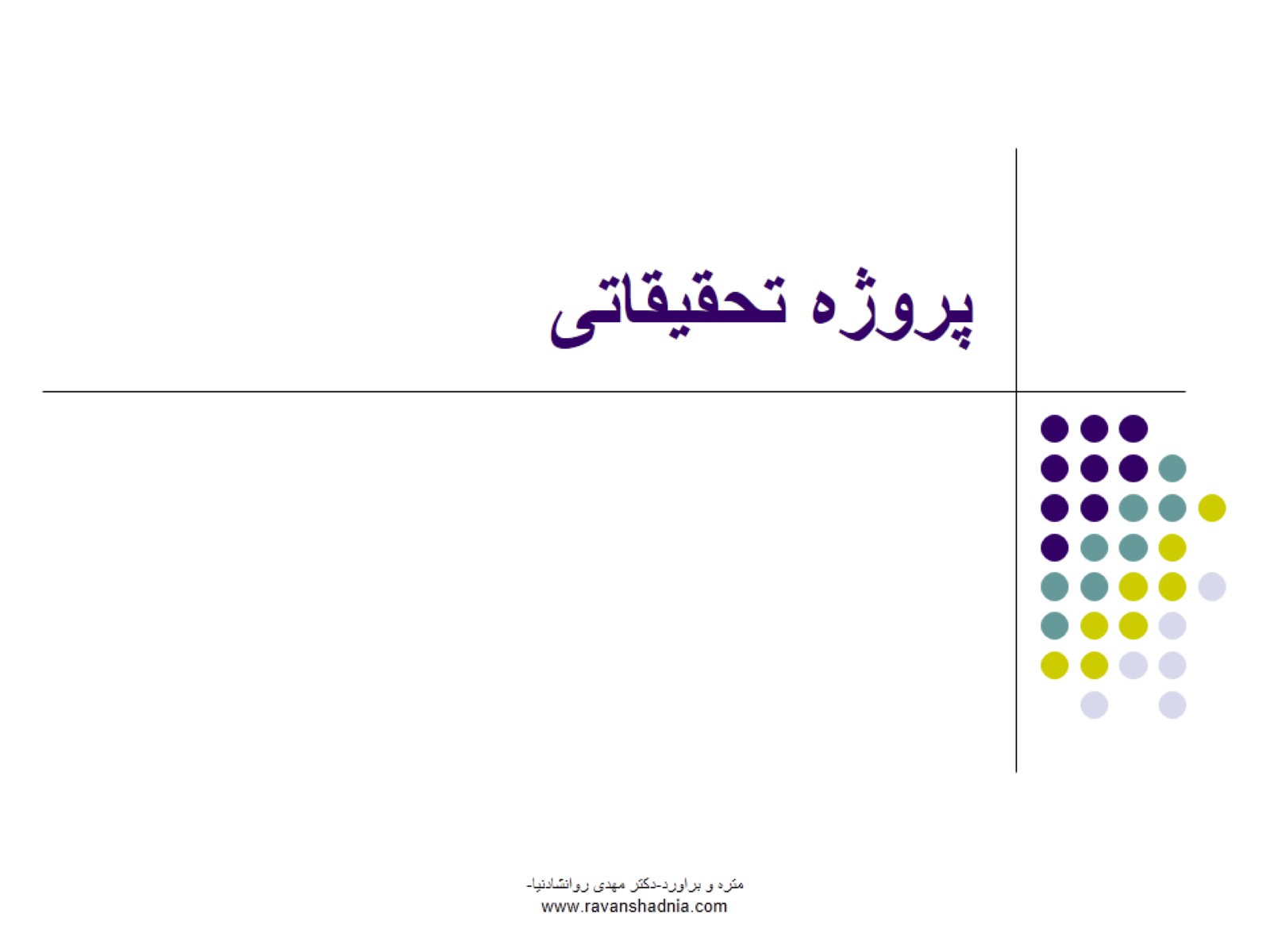 پروژه تحقیقاتی
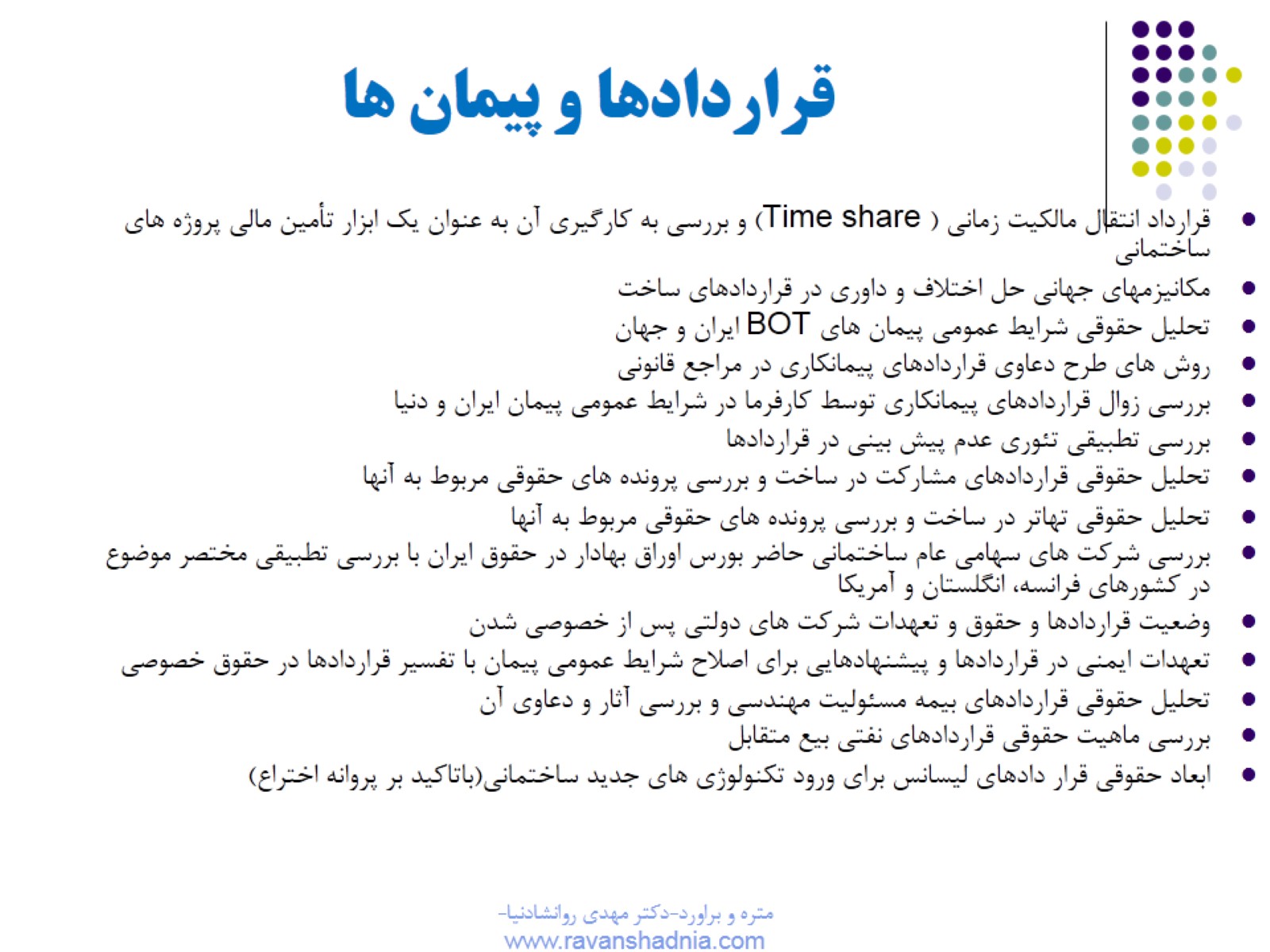 قراردادها و پیمان ها
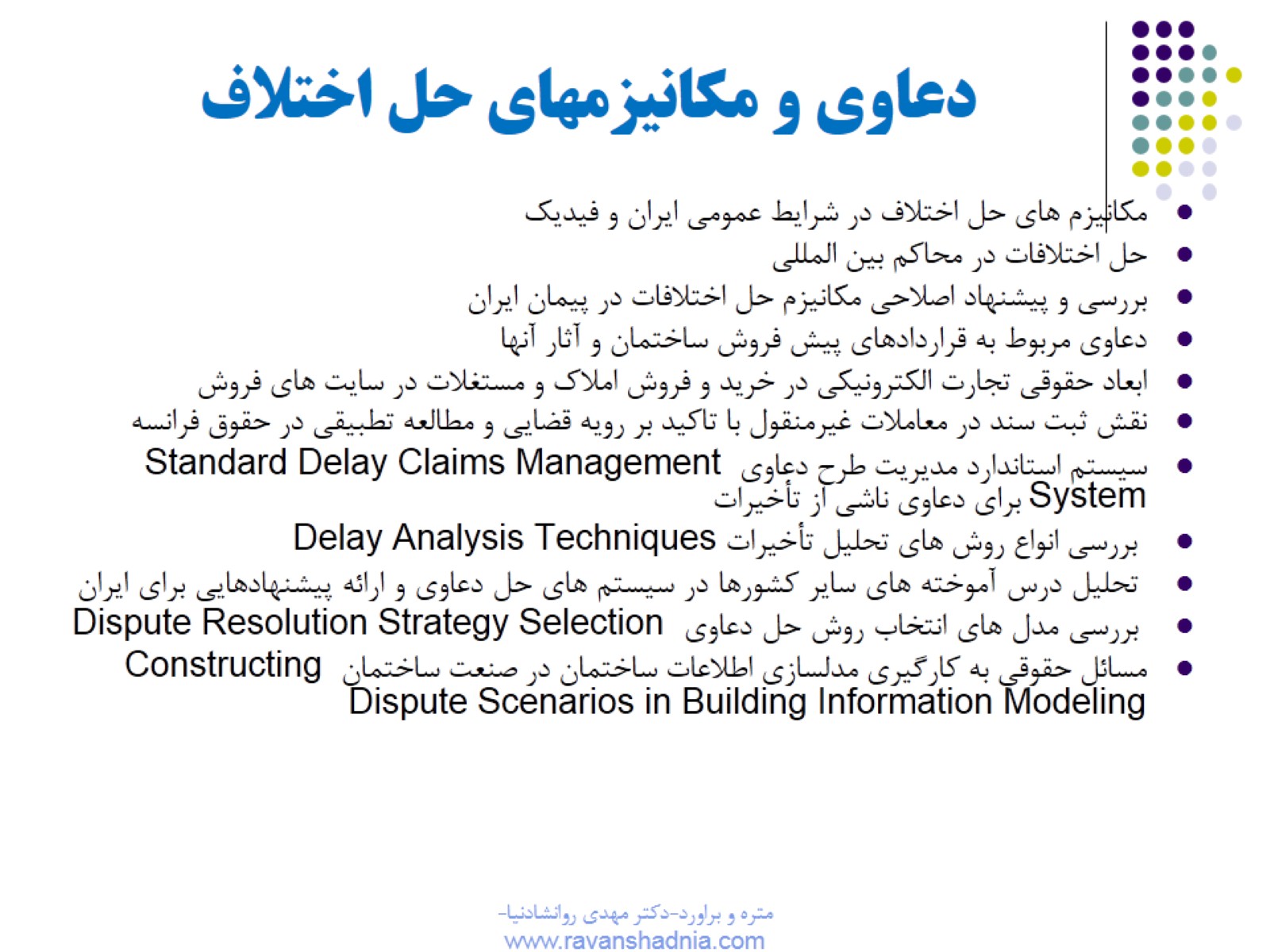 دعاوی و مکانیزمهای حل اختلاف
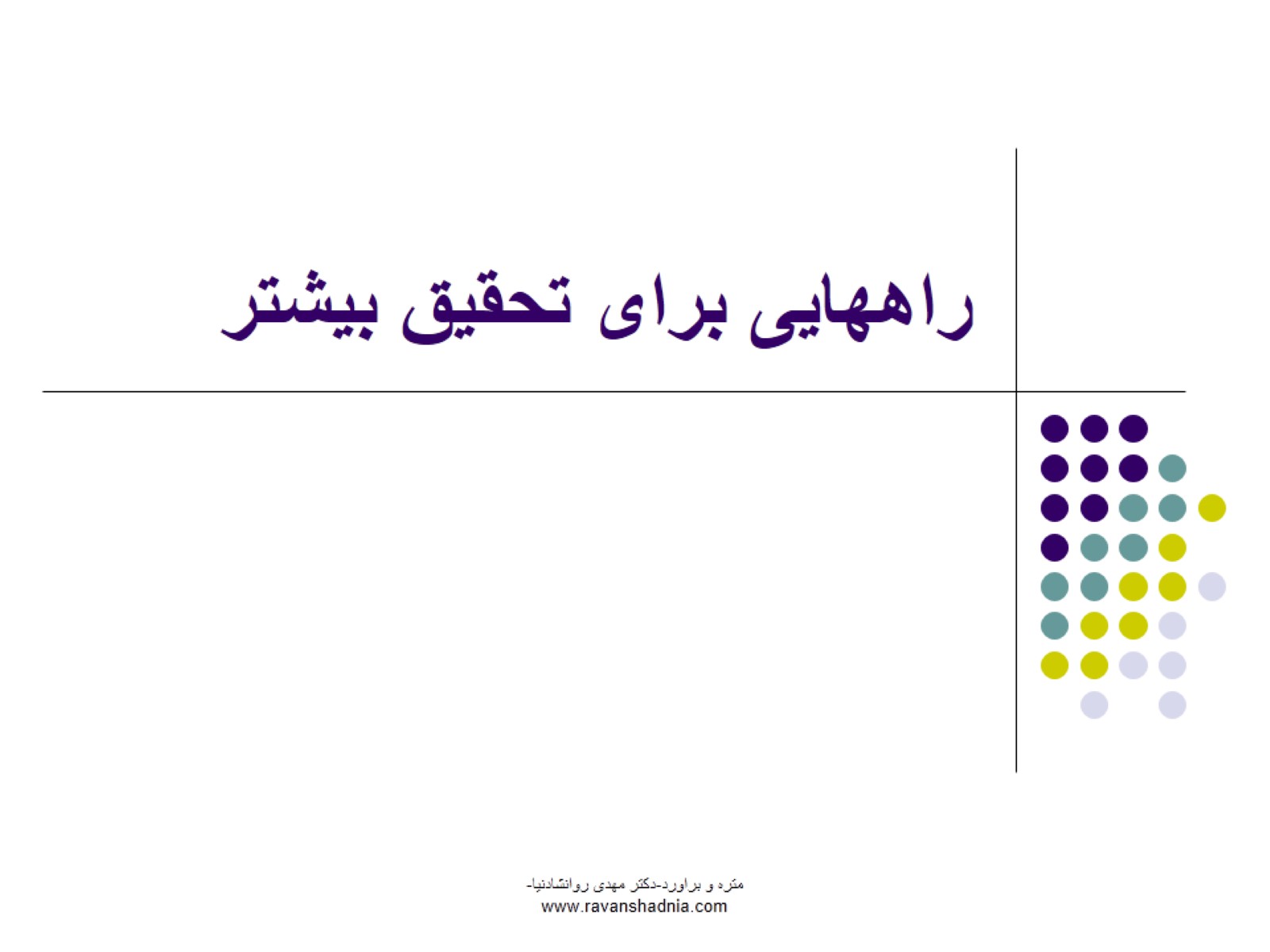 راههایی برای تحقیق بیشتر
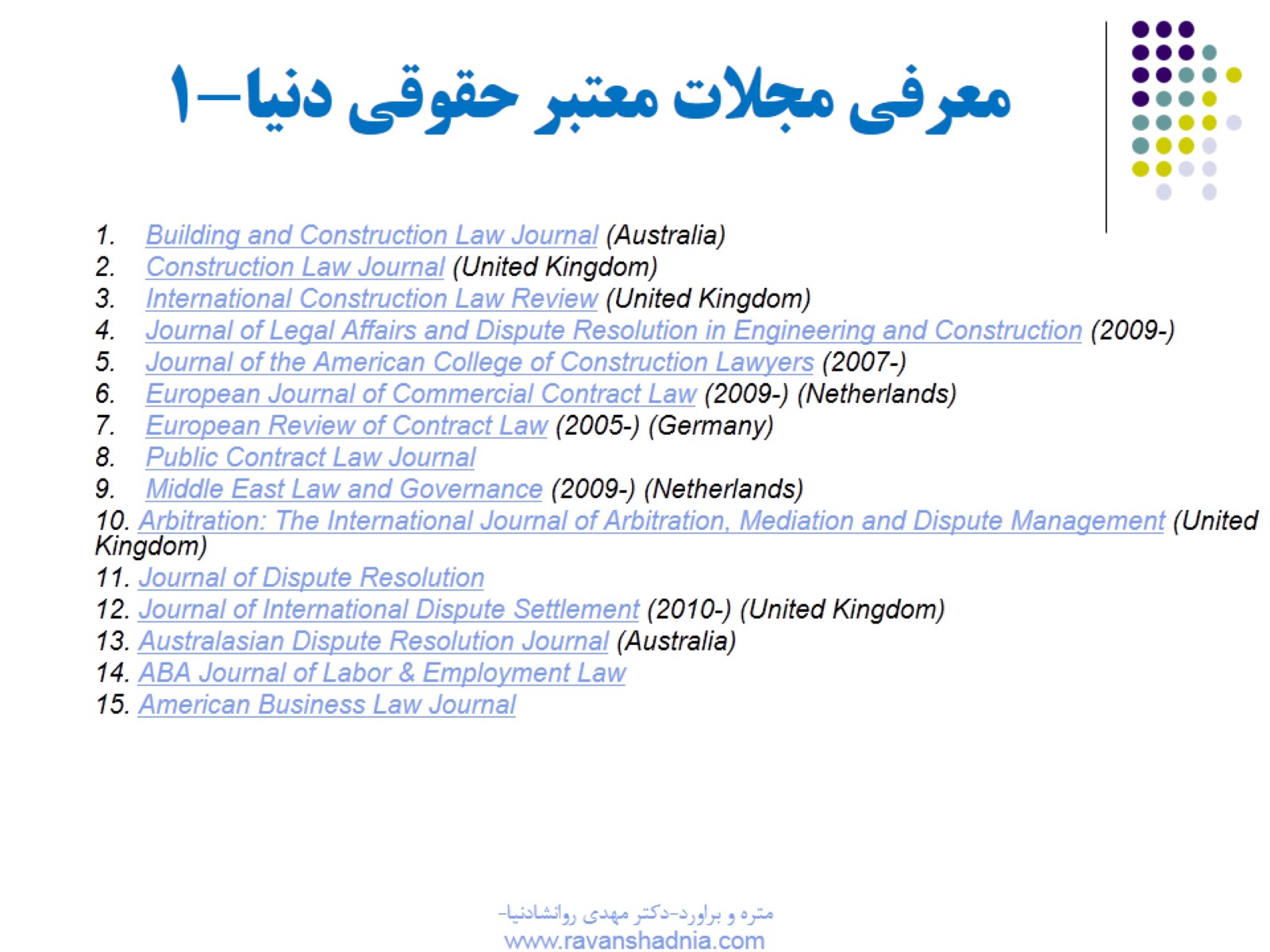 معرفی مجلات معتبر حقوقی دنیا-1
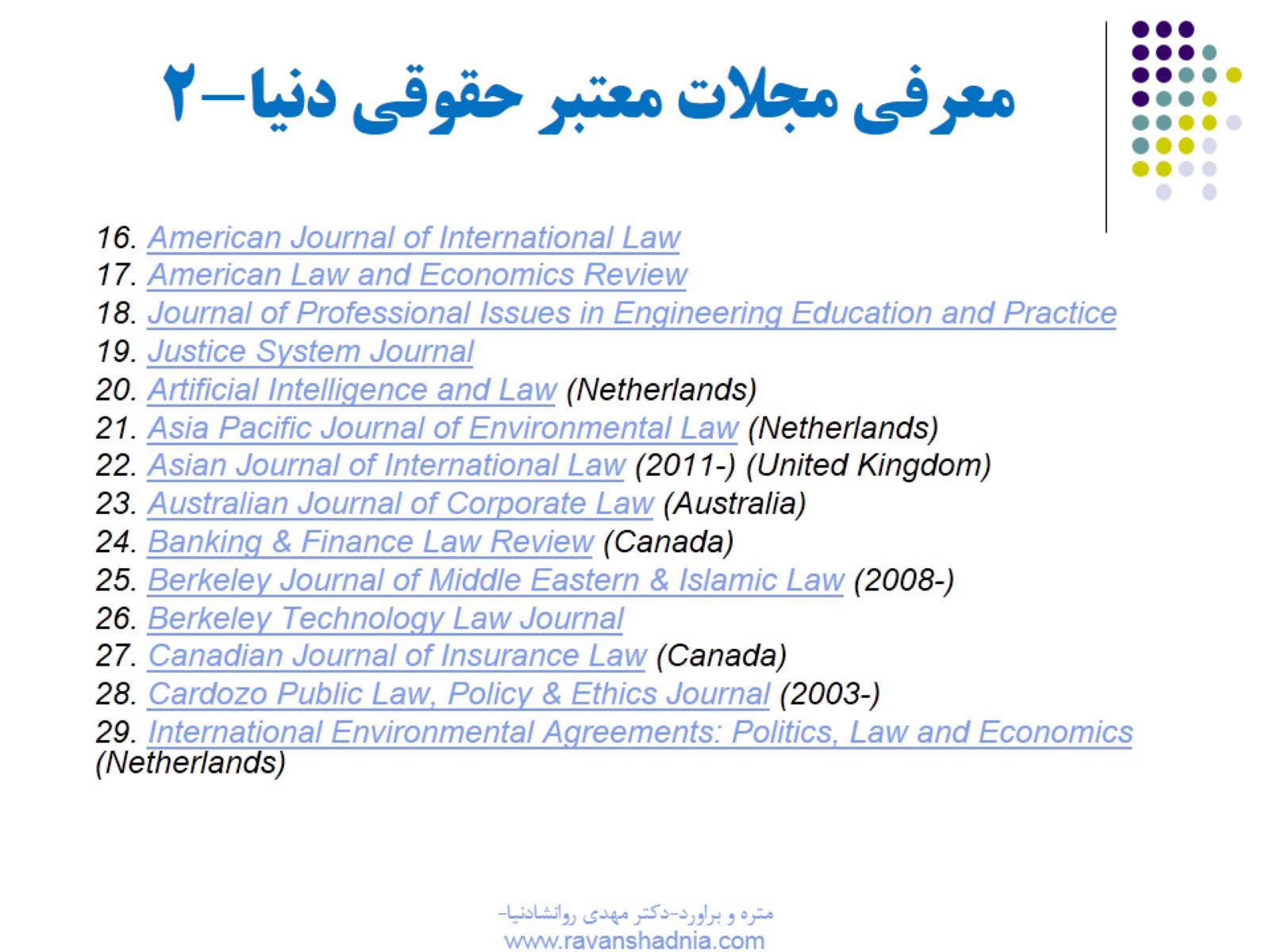 معرفی مجلات معتبر حقوقی دنیا-2
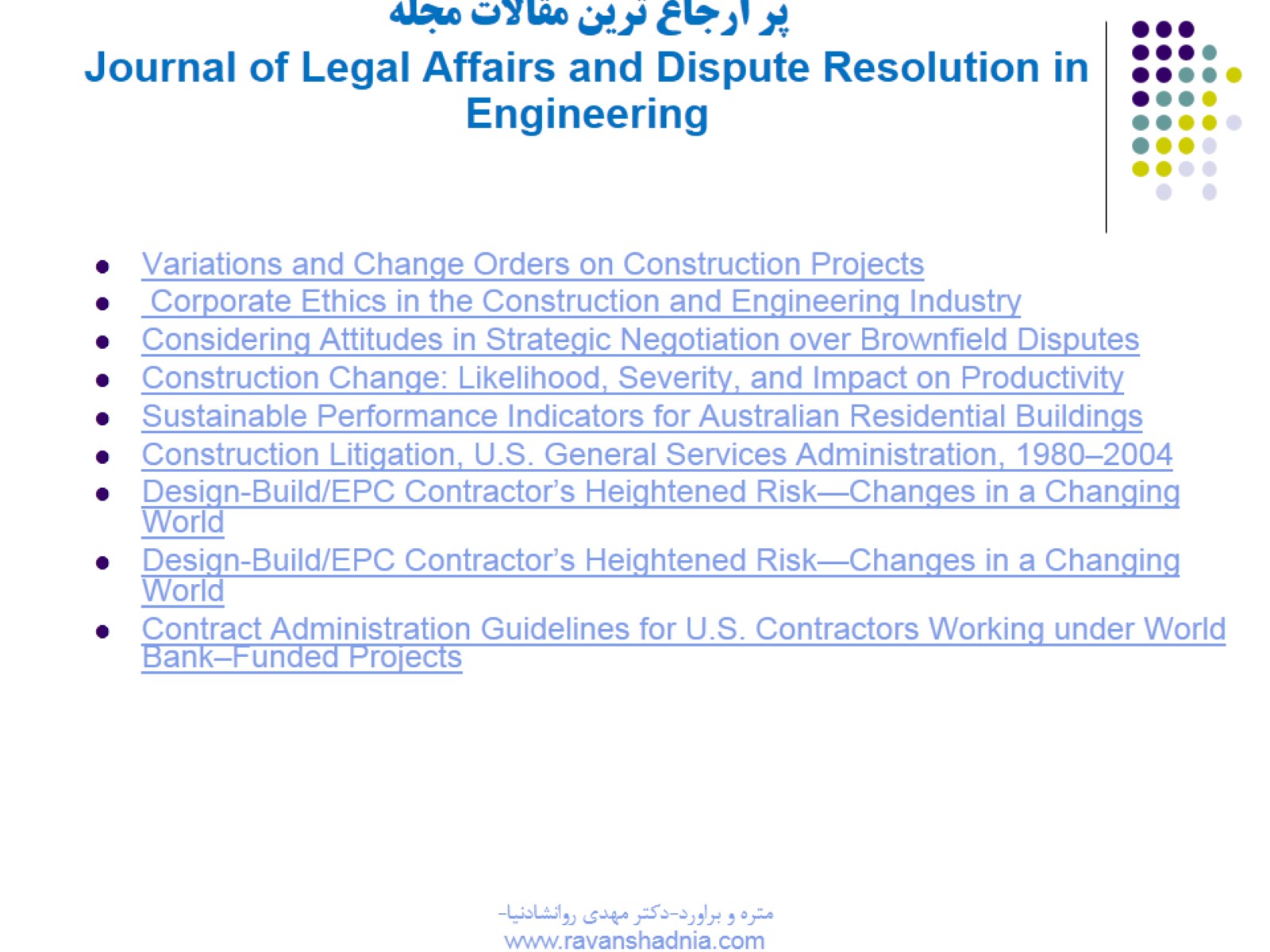 پر ارجاع ترین مقالات مجلهJournal of Legal Affairs and Dispute Resolution in Engineering
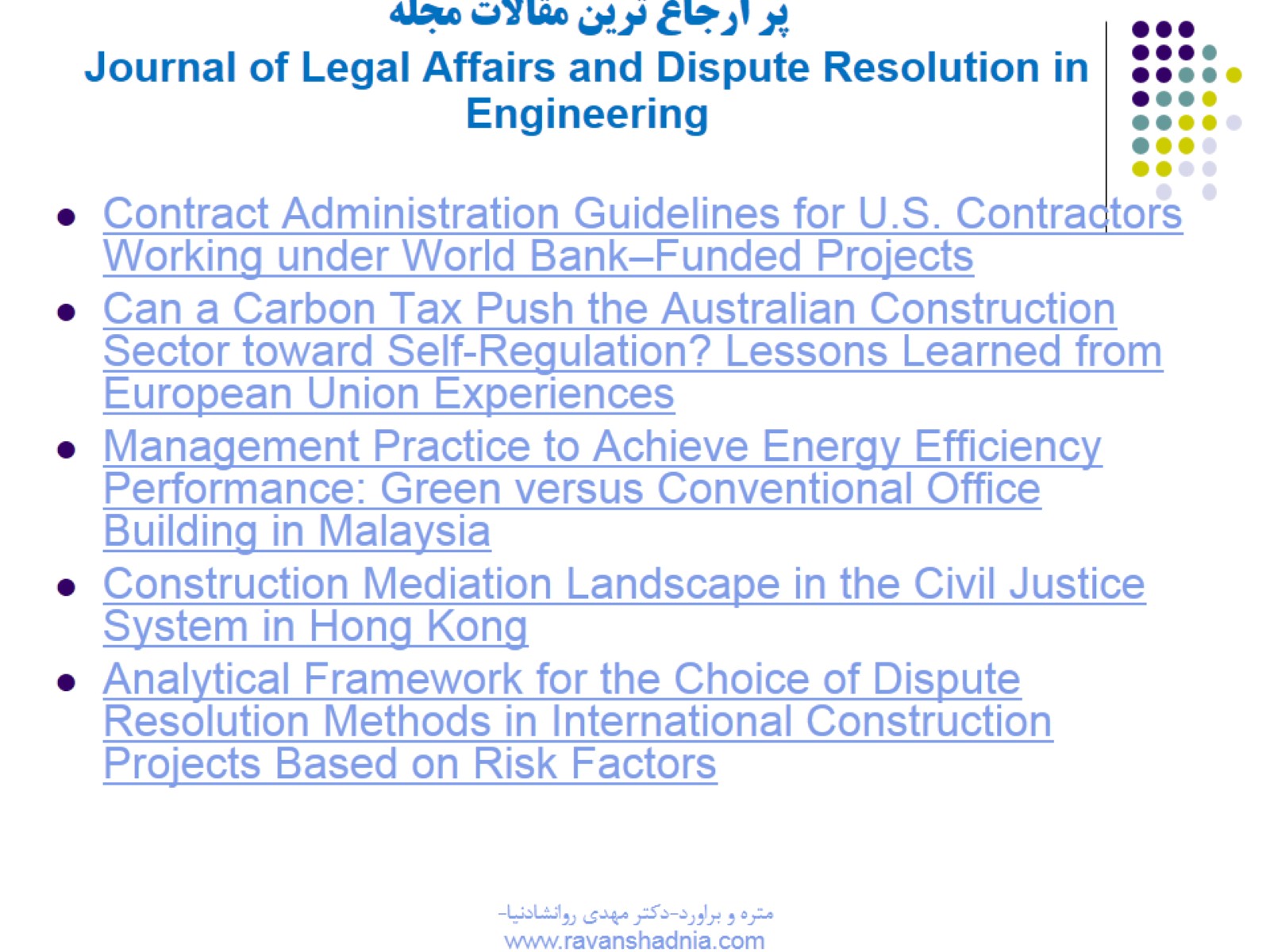 پر ارجاع ترین مقالات مجلهJournal of Legal Affairs and Dispute Resolution in Engineering
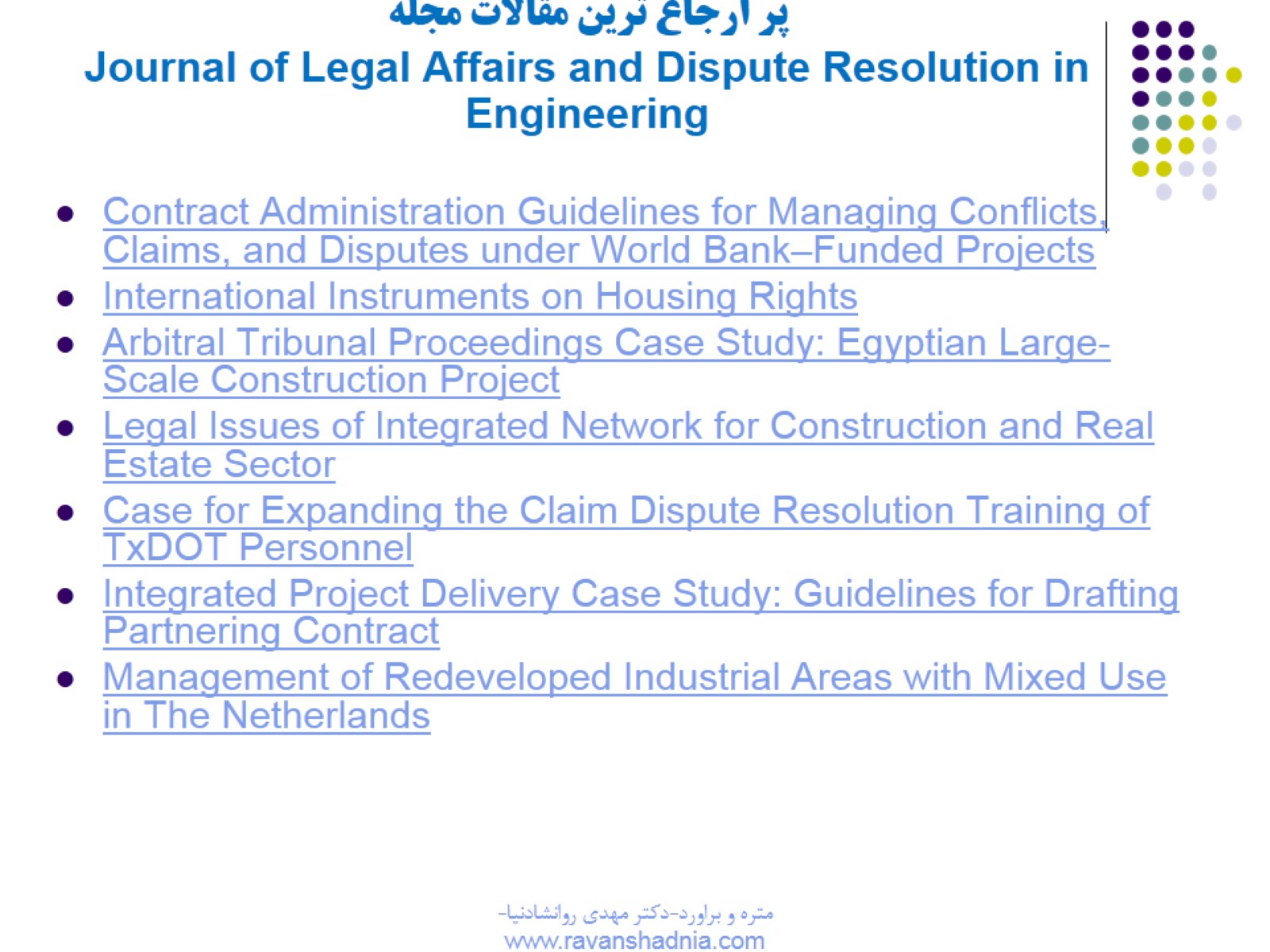 پر ارجاع ترین مقالات مجلهJournal of Legal Affairs and Dispute Resolution in Engineering
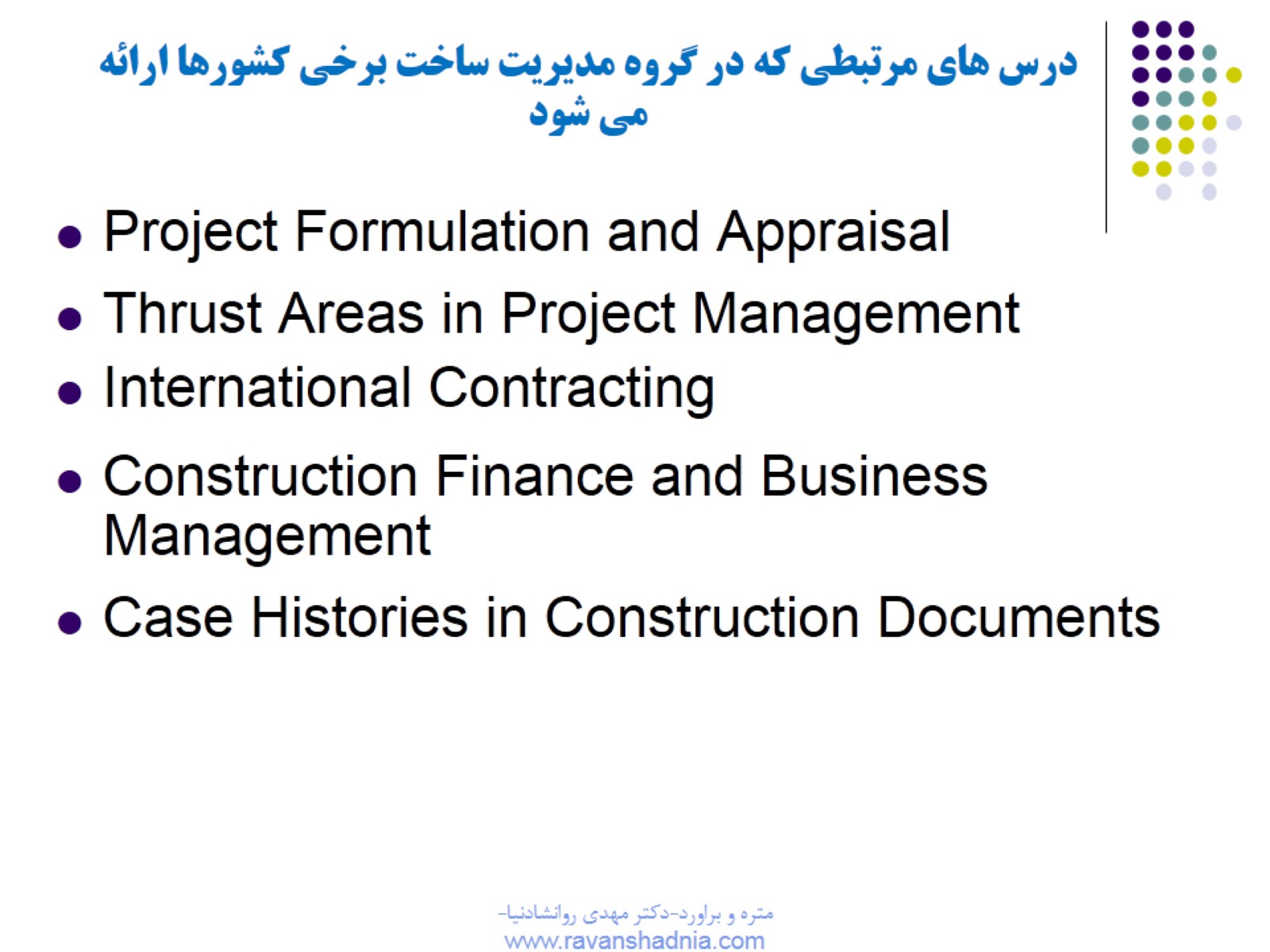 درس های مرتبطی که در گروه مدیریت ساخت برخی کشورها ارائه می شود
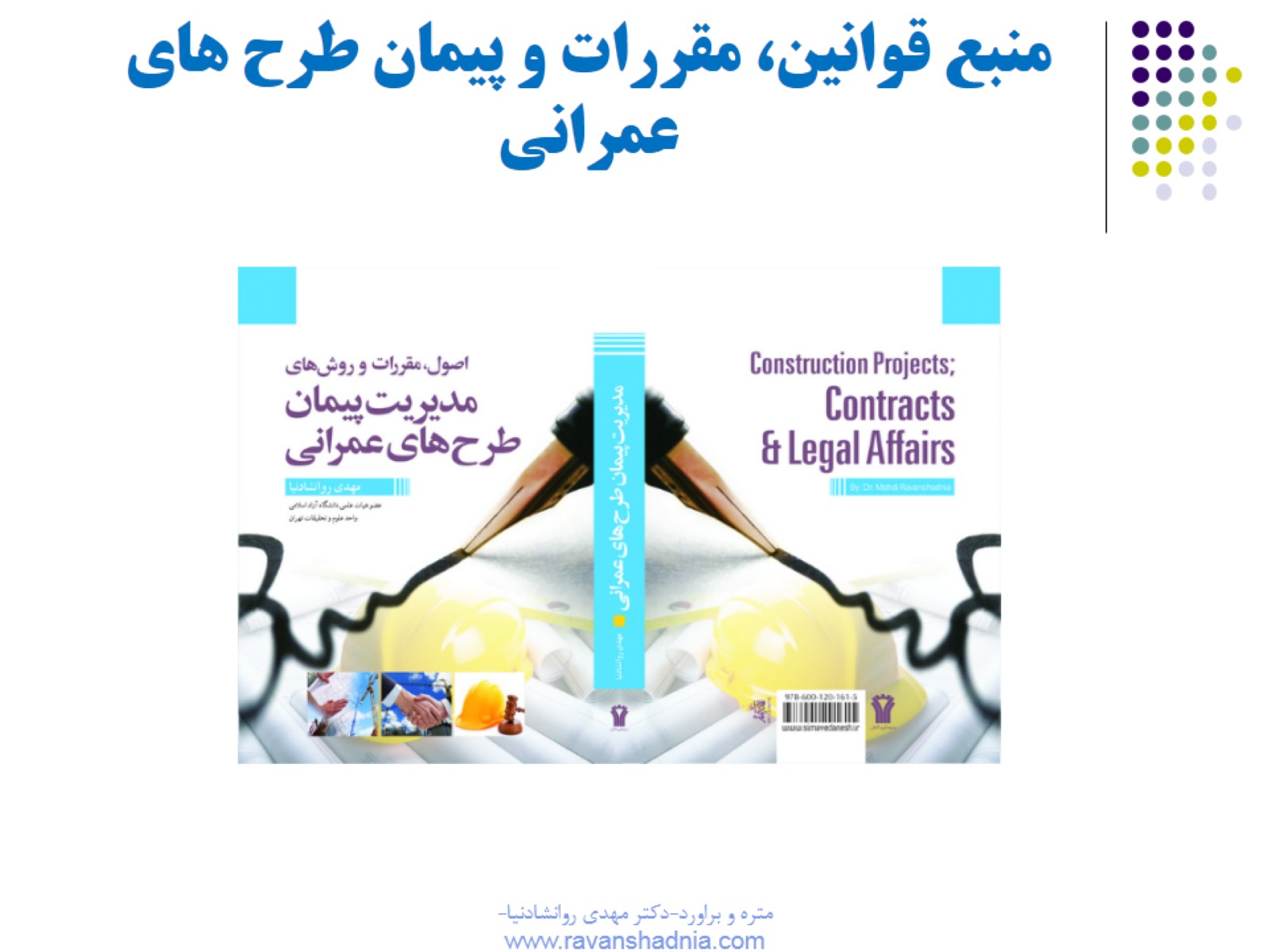 منبع قوانین، مقررات و پیمان طرح های عمرانی
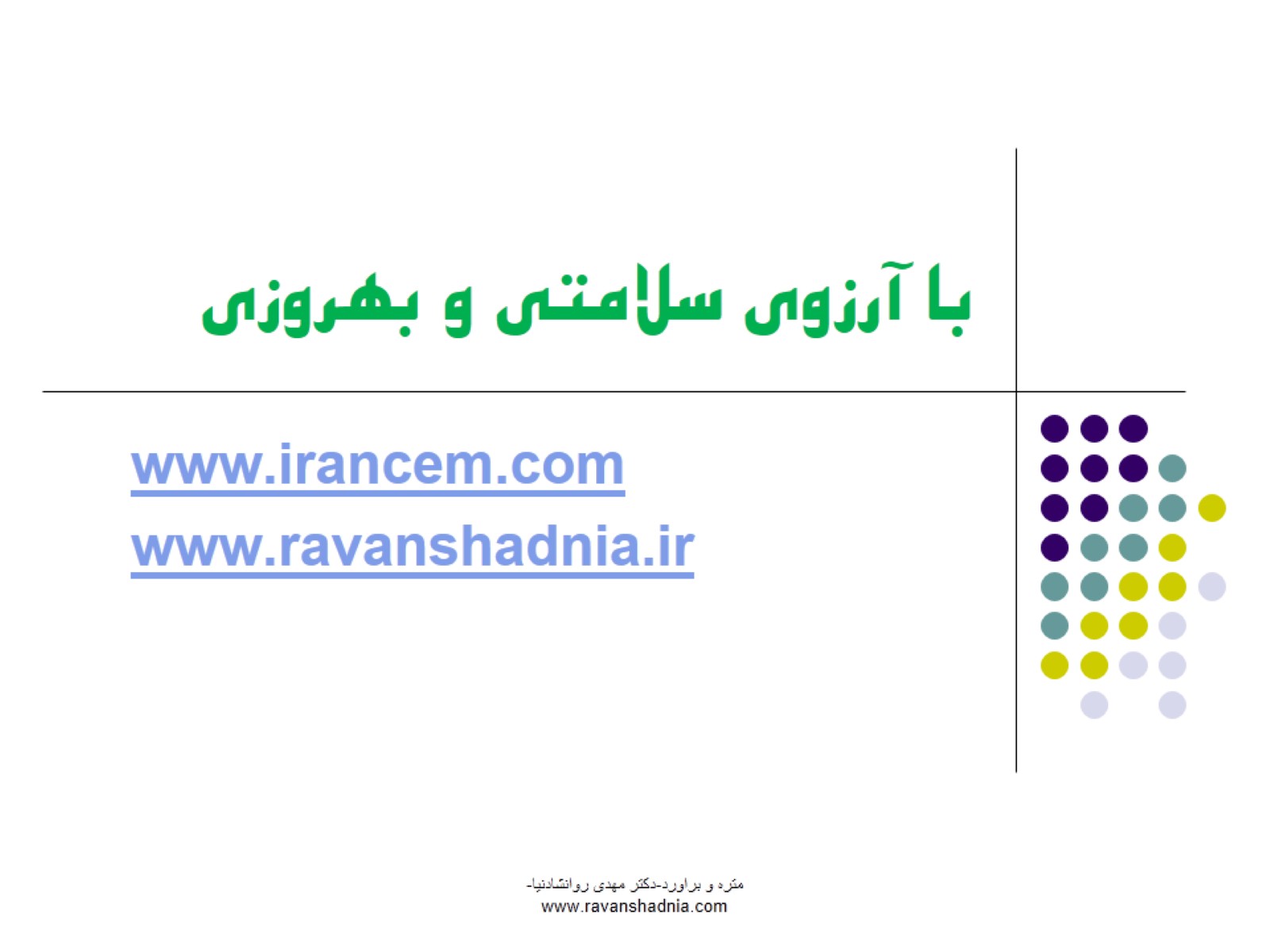 با آرزوی سلامتی و بهروزی